CH-7 UNTOUCHABILITY A SOCIAL EVIL
CIVICS
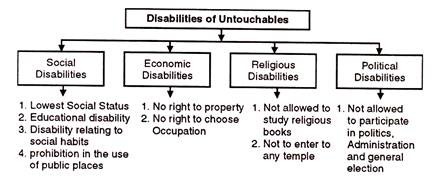 UNTOUCHABILITY
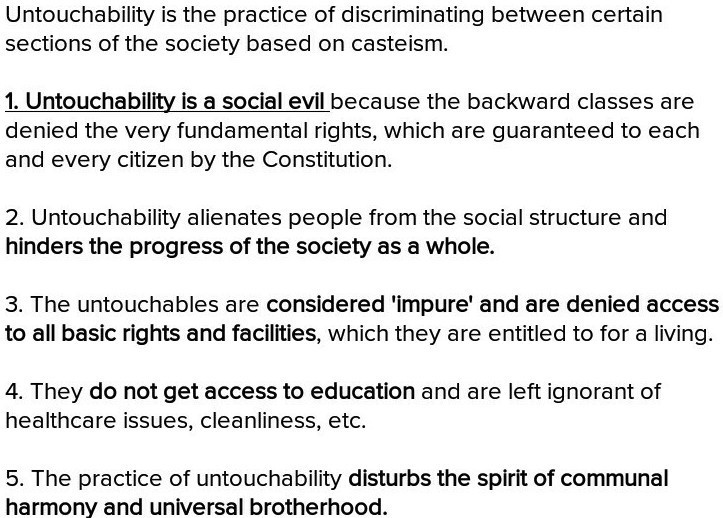 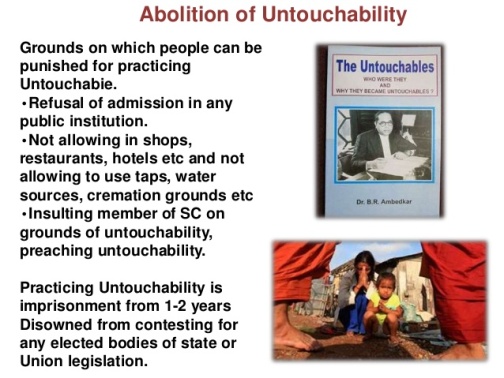 ABOLITION OF UNTOUCHABILITY
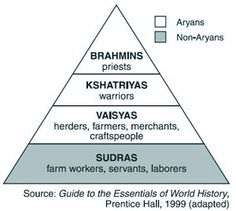 VARNA SYSTEM
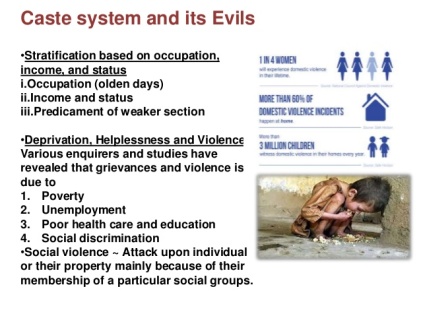 CASTE SYSTEM AND ITS EVIL
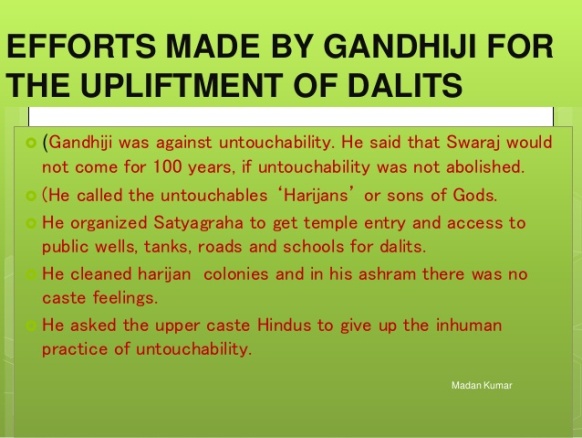 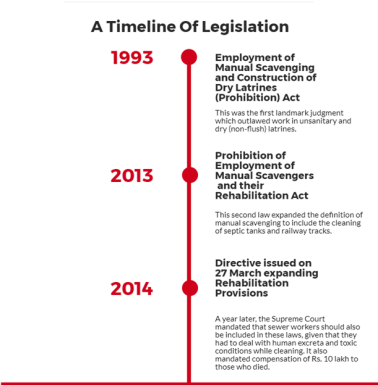 LEGISLATION POLICY
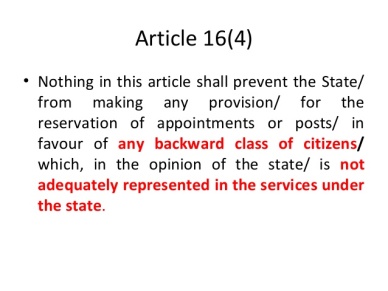 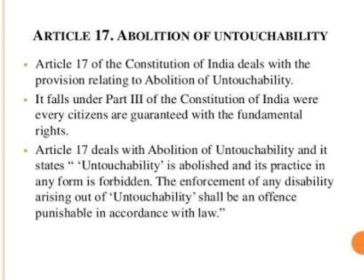